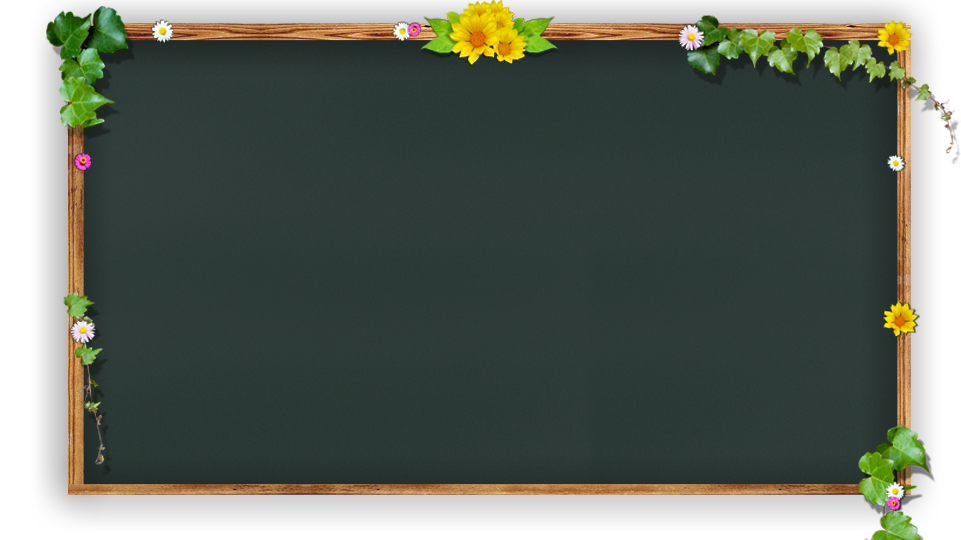 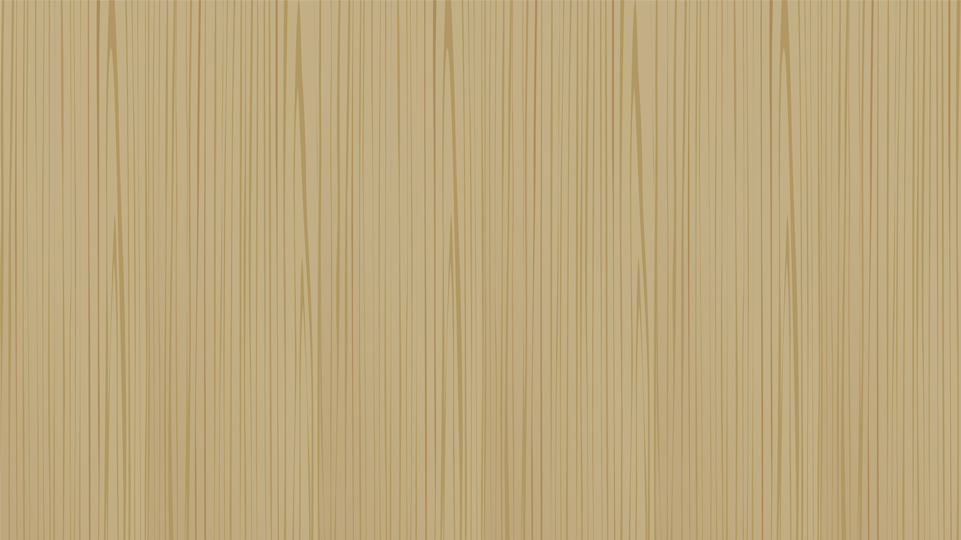 Toán
Bài 4 : So sánh số ( Tiết 2)
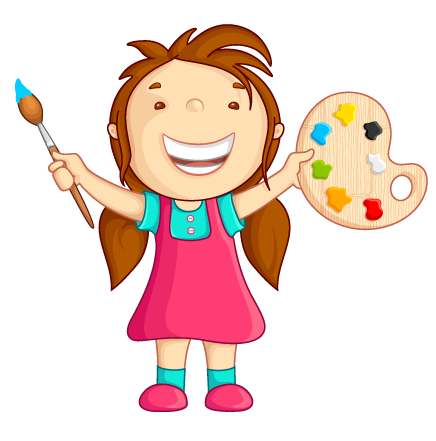 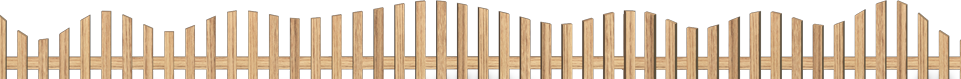 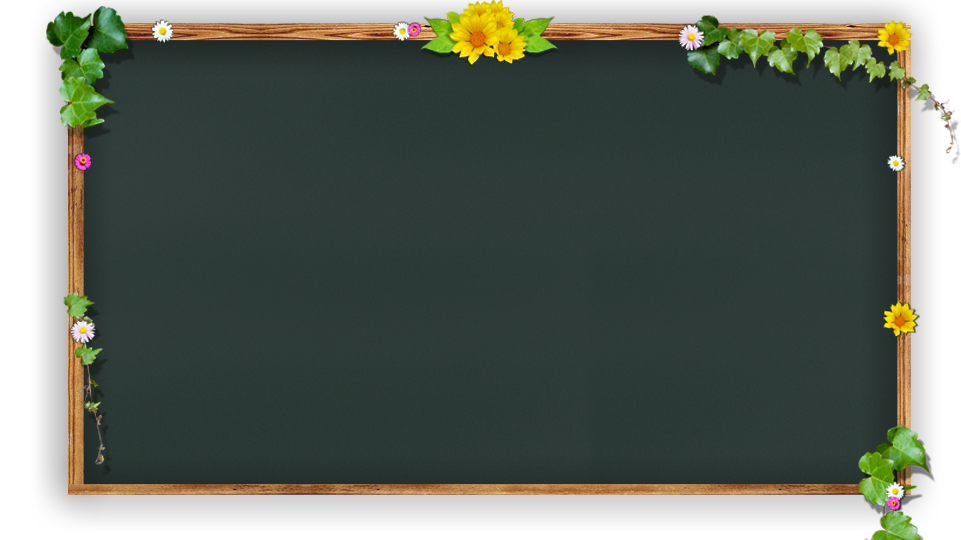 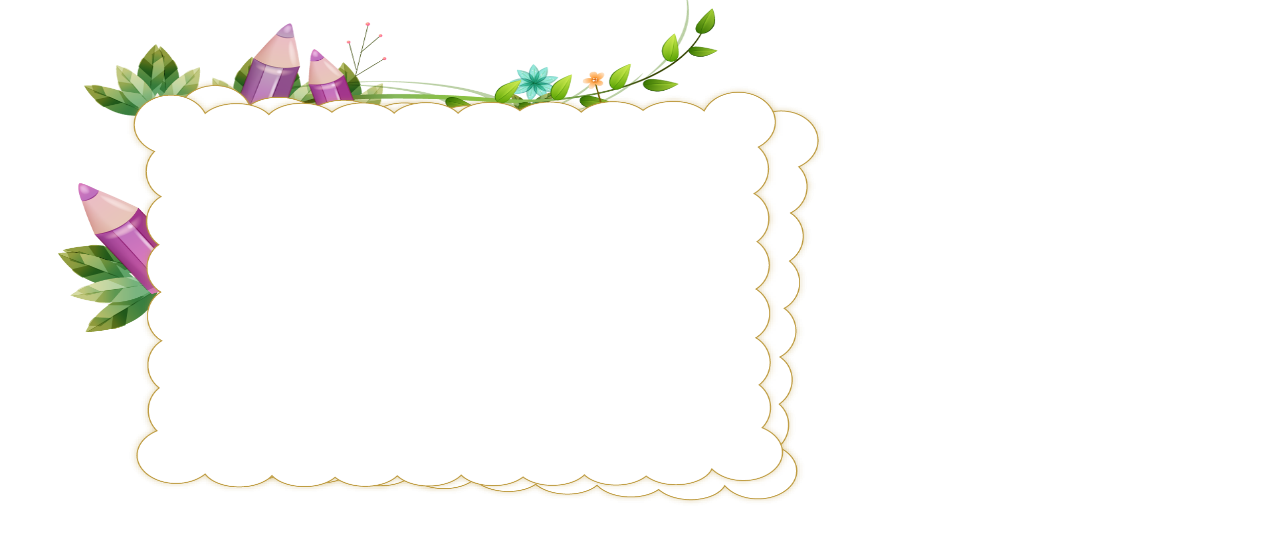 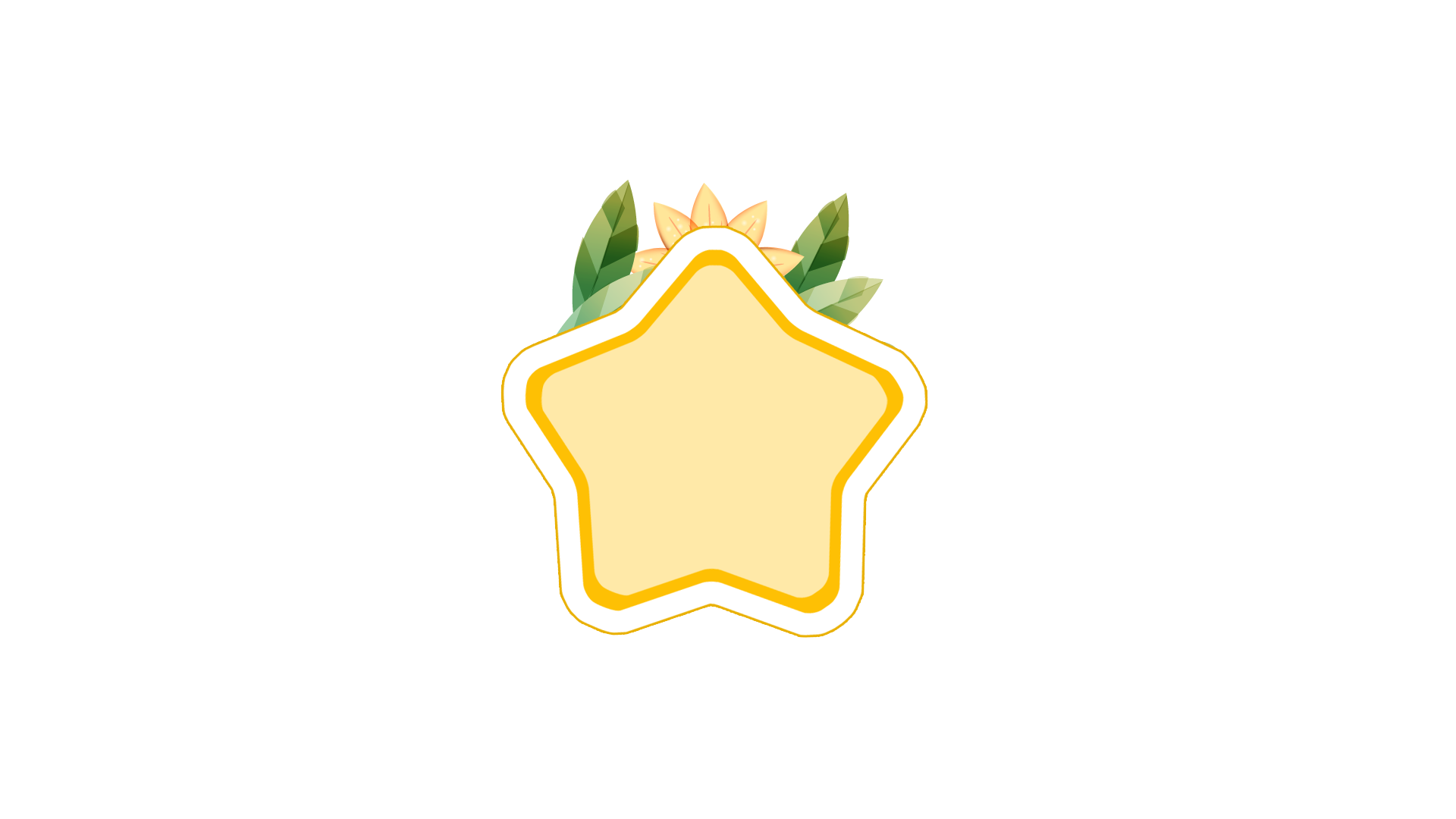 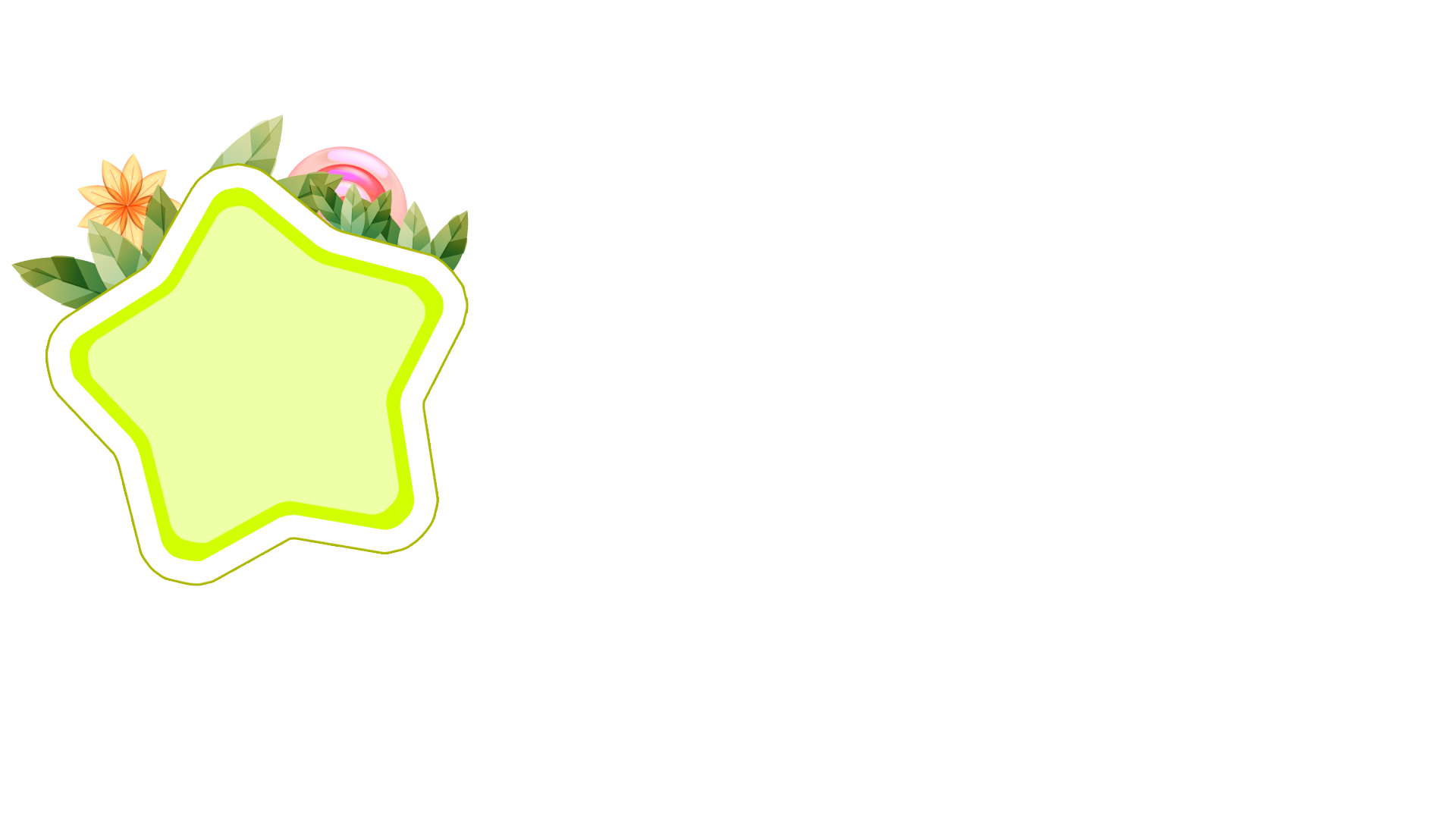 Yêu cầu cần đạt
Nhận biết dấu bé hơn <. Sử dụng được dấu bé hơn khi so sánh hai số.
So sánh được các số trong phạm vi 10.
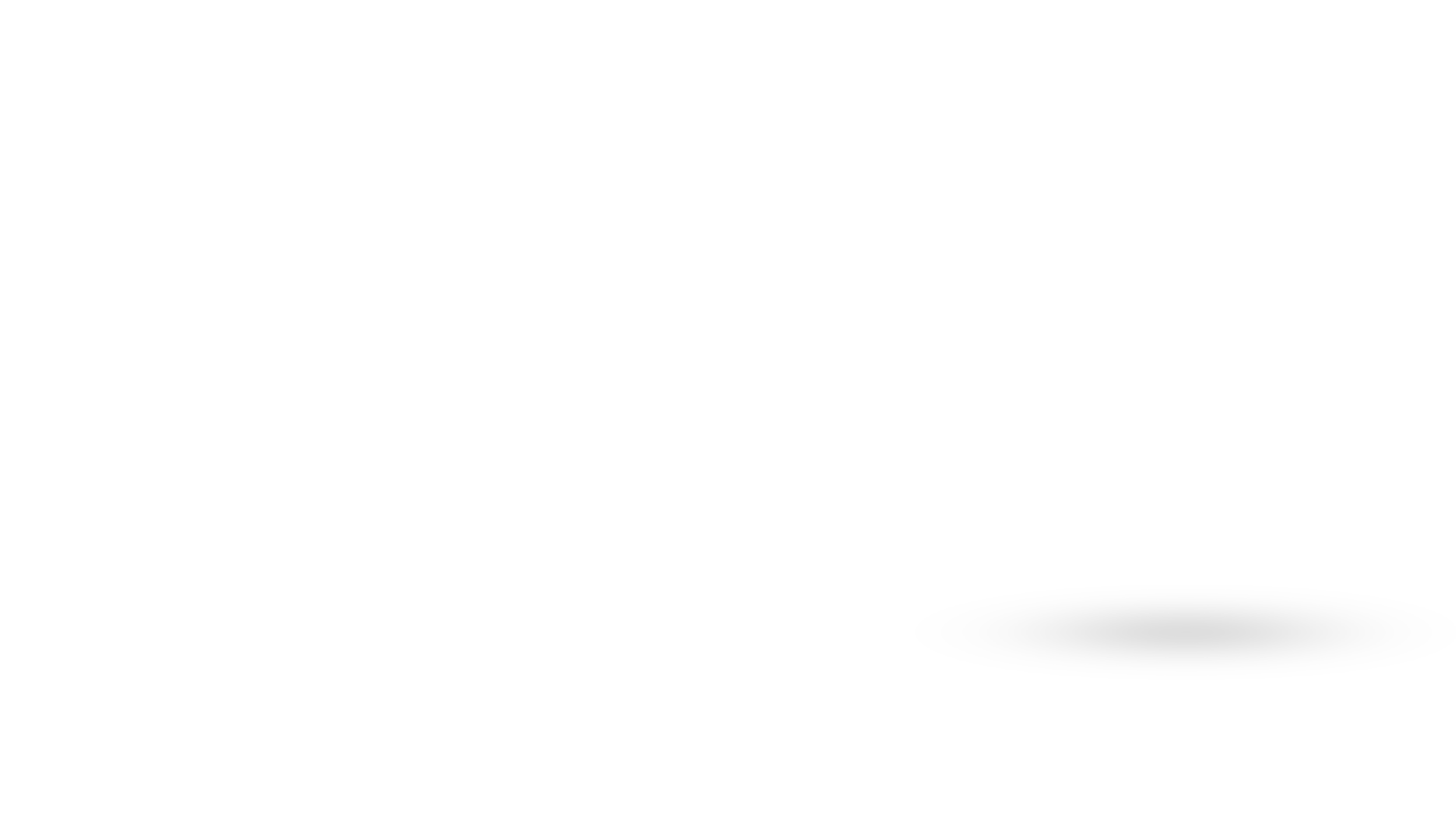 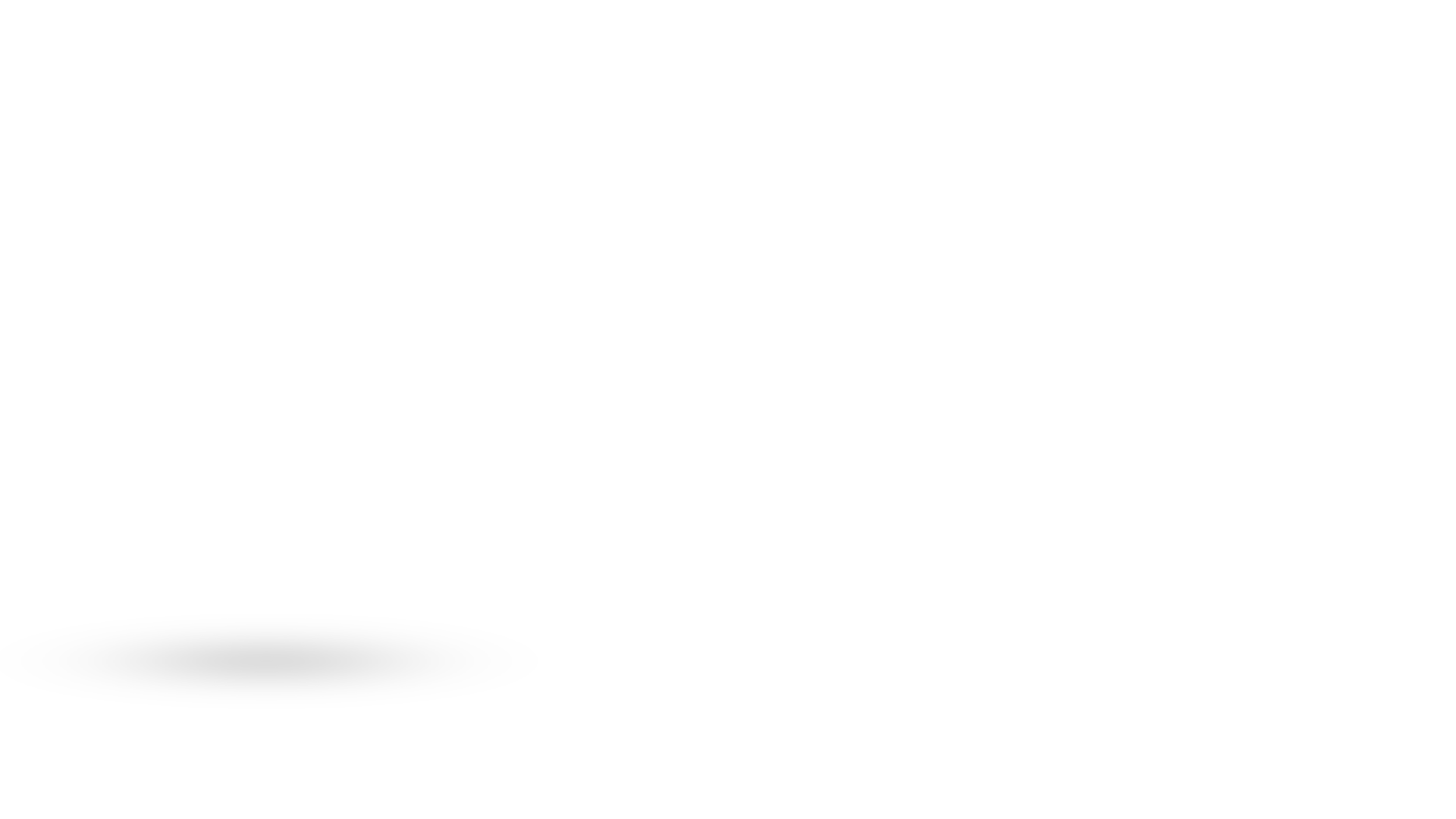 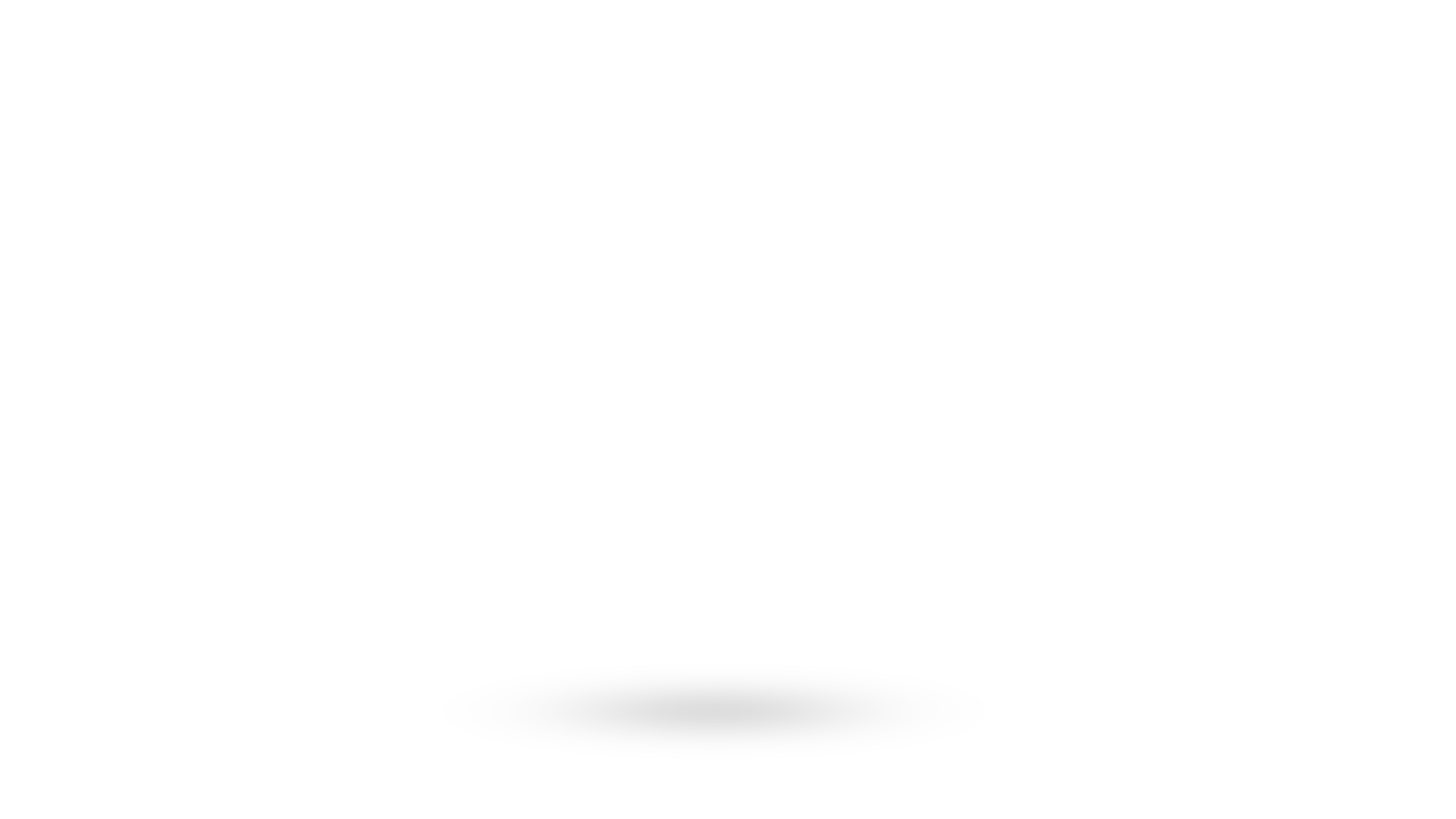 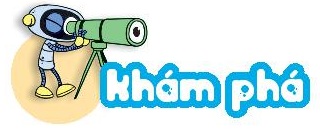 BÉ HƠN, DẤU <
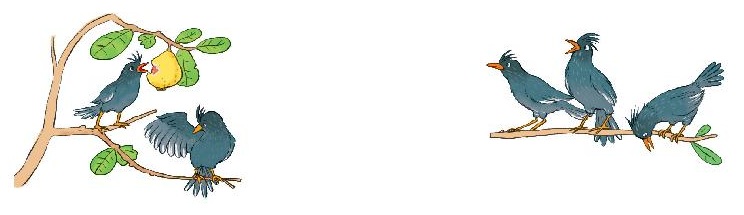 2
<
3
Hai  bé hơn ba.
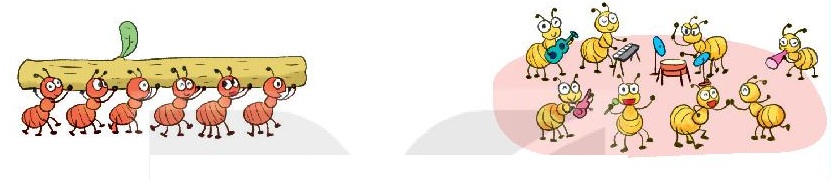 6
<
8
Sáu bé hơn tám
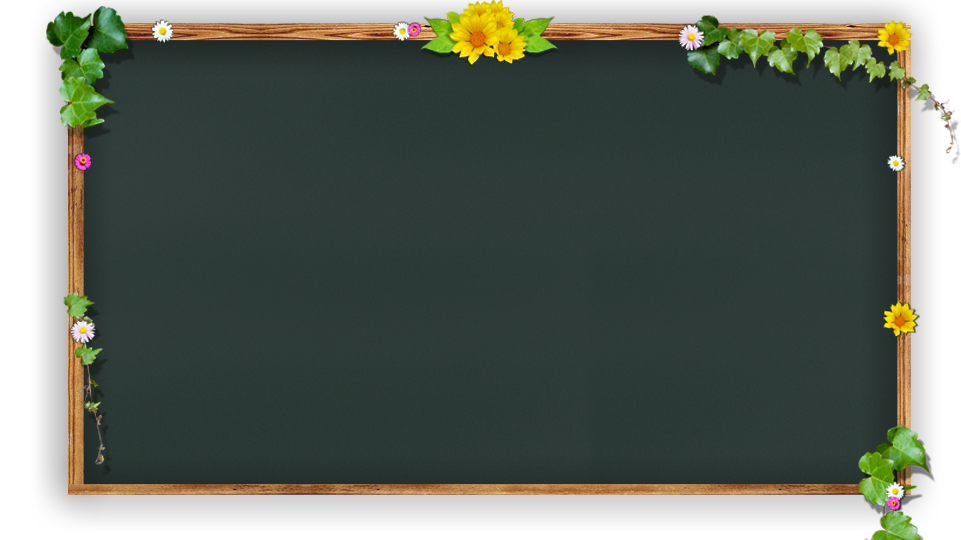 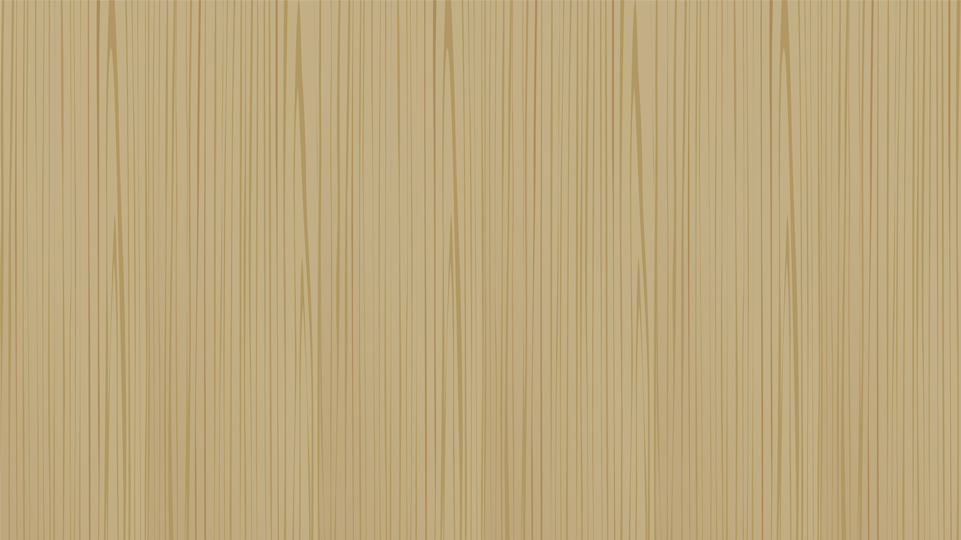 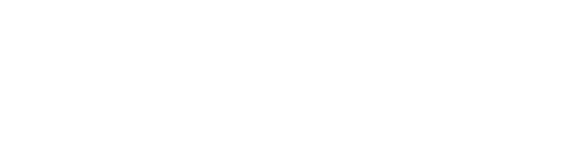 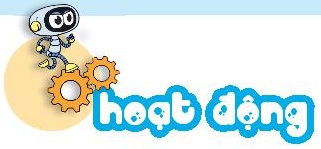 1
Tập viết dấu <
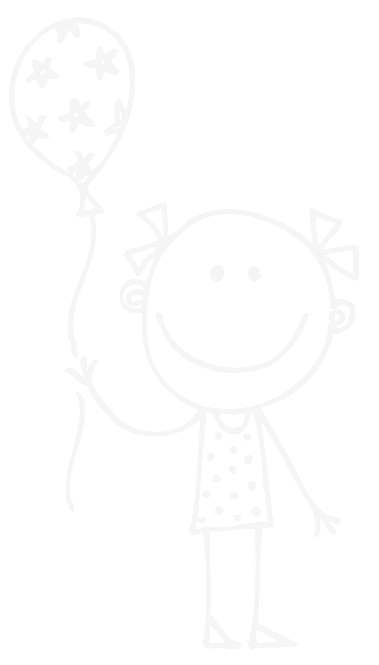 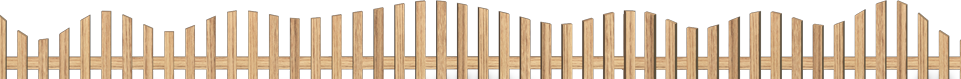 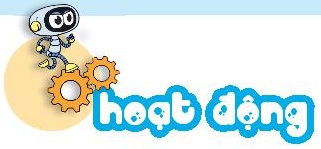 BÉ HƠN , DẤU <
2
Tìm số thích hợp.
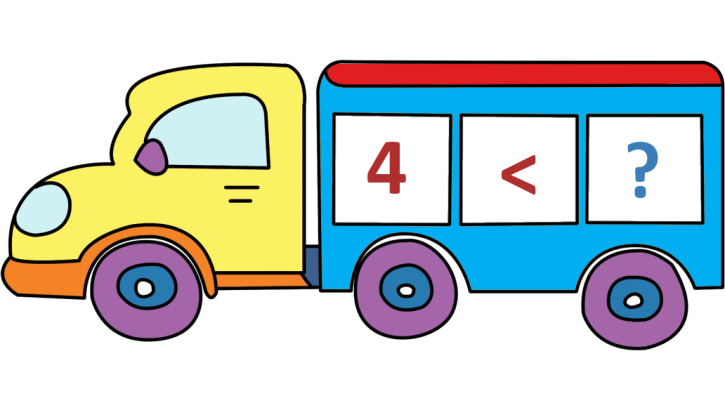 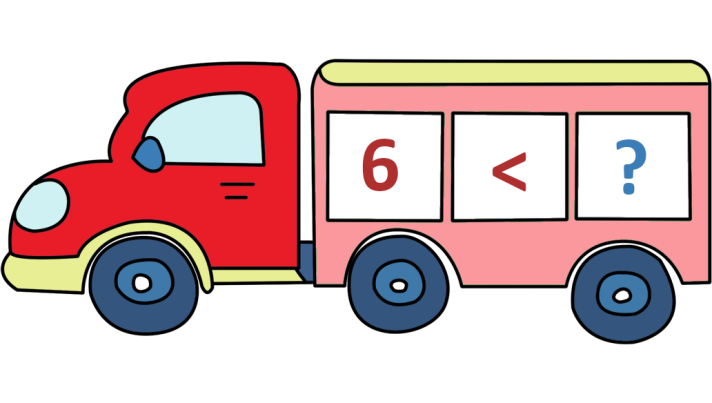 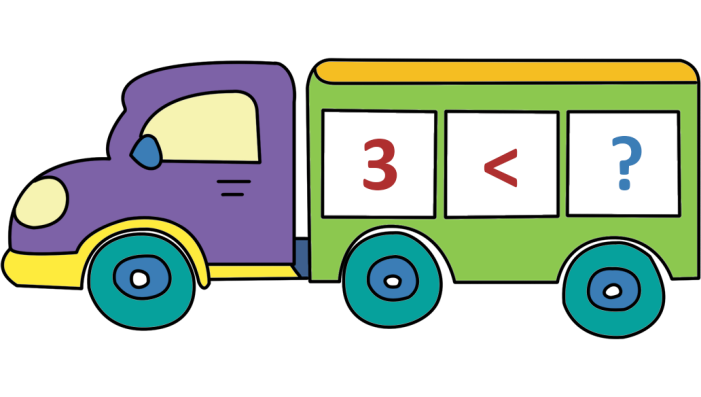 9
5
4
2
8
3
2
2
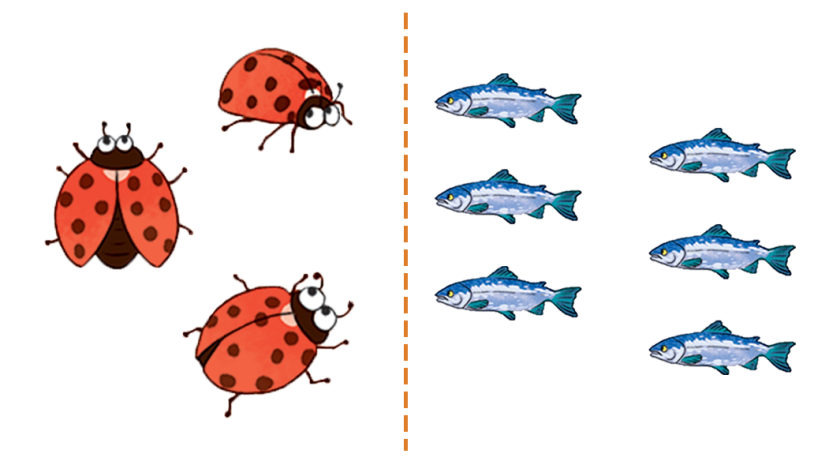 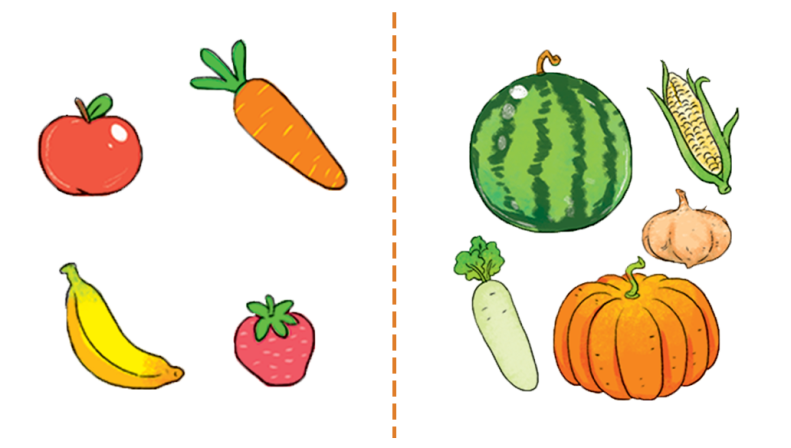 3
So sánh (theo mẫu).
?
<
5
?
?
>
4
2
2
2
2
>
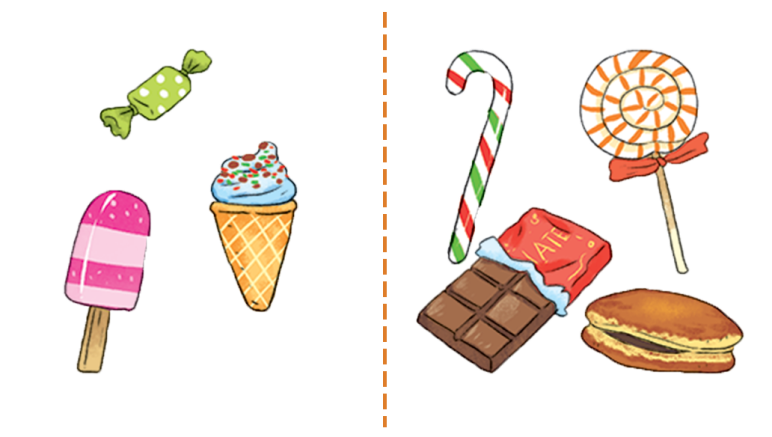 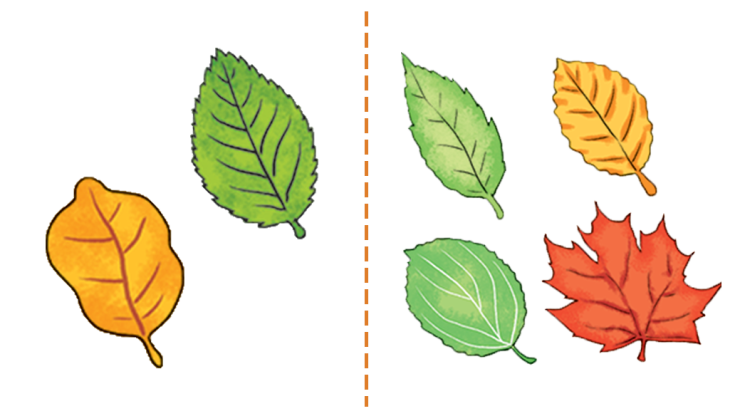 ?
?
?
?
?
?
>
2
2
>
2
2
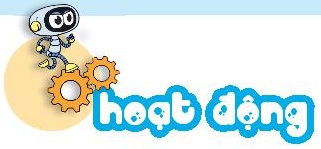 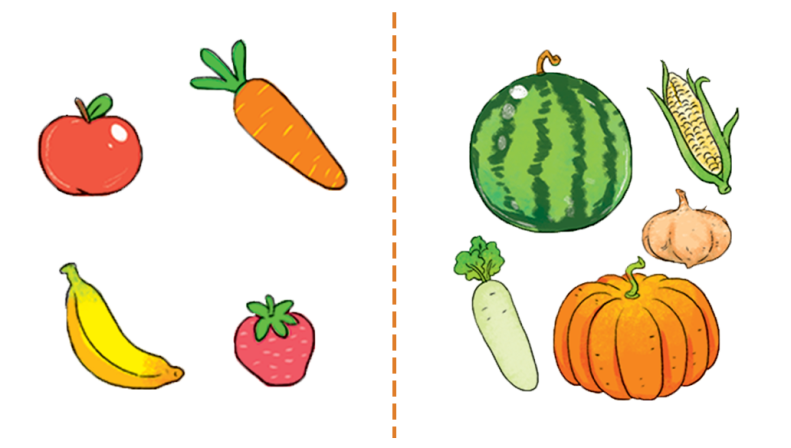 3
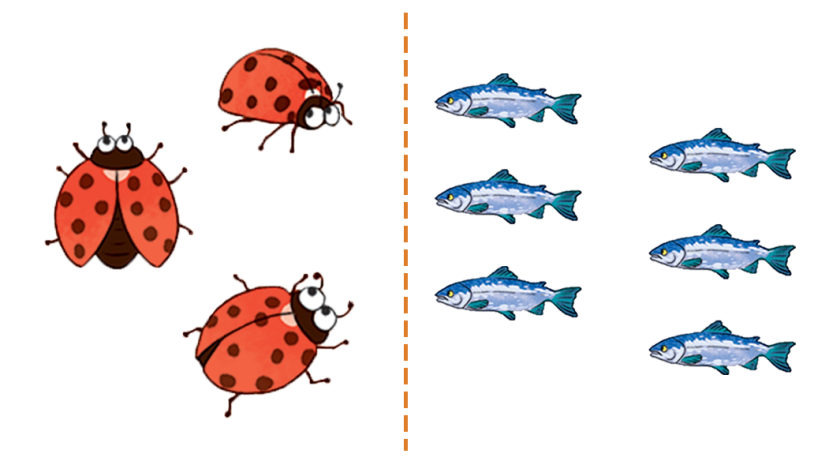 So sánh (theo mẫu).
<
4
5
>
2
2
<
?
?
3
?
2
6
2
>
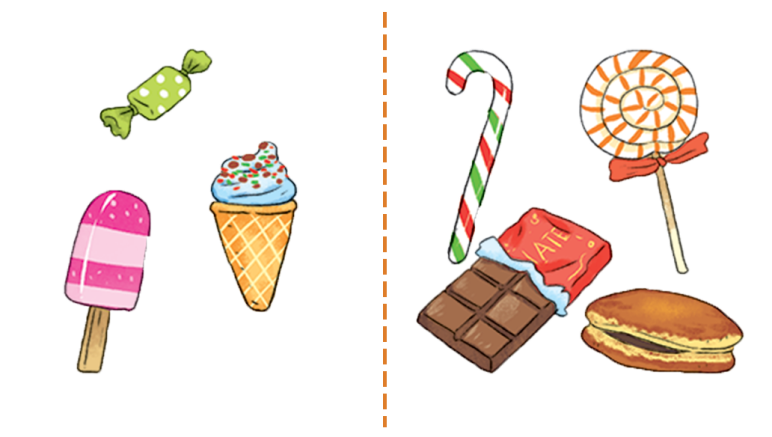 3
So sánh (theo mẫu).
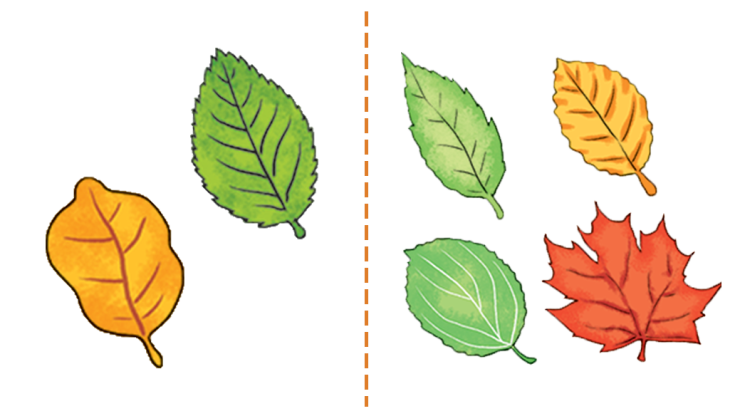 <
?
3
?
?
2
4
2
>
<
?
2
?
?
2
2
4
>
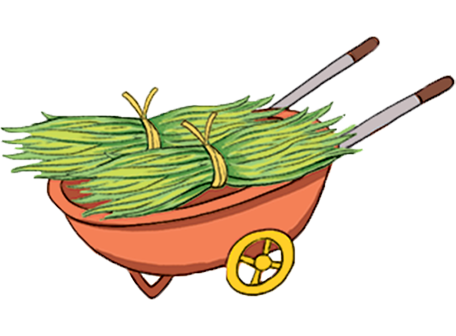 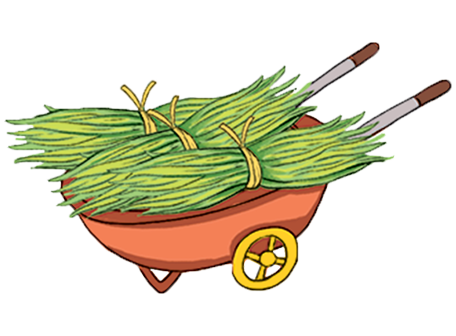 4
Cho mỗi chuồng một xe cỏ để số dê trong chuồng ít hơn số bó cỏ.
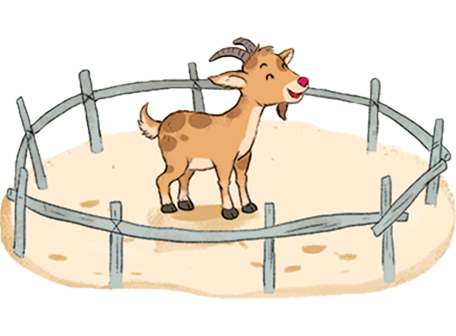 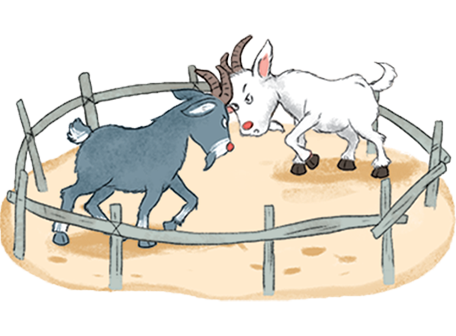 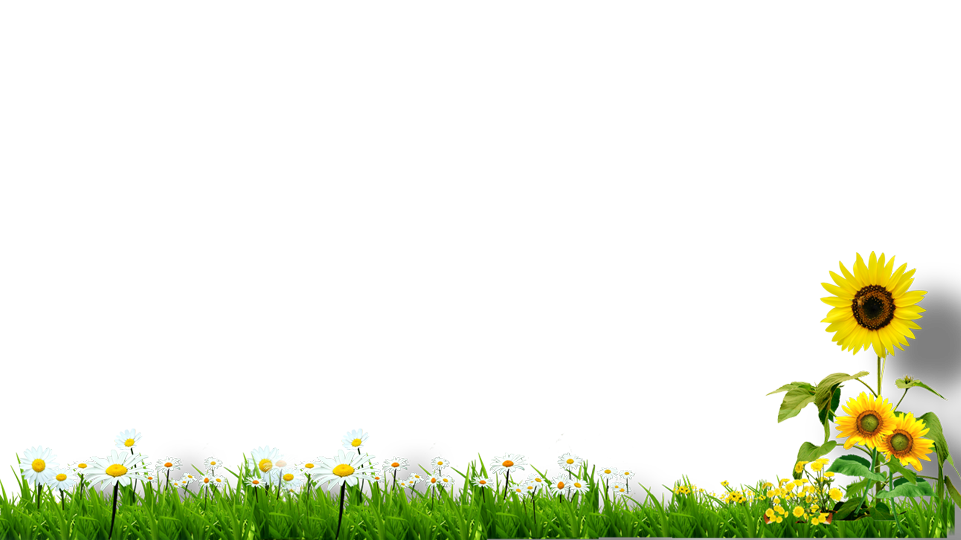 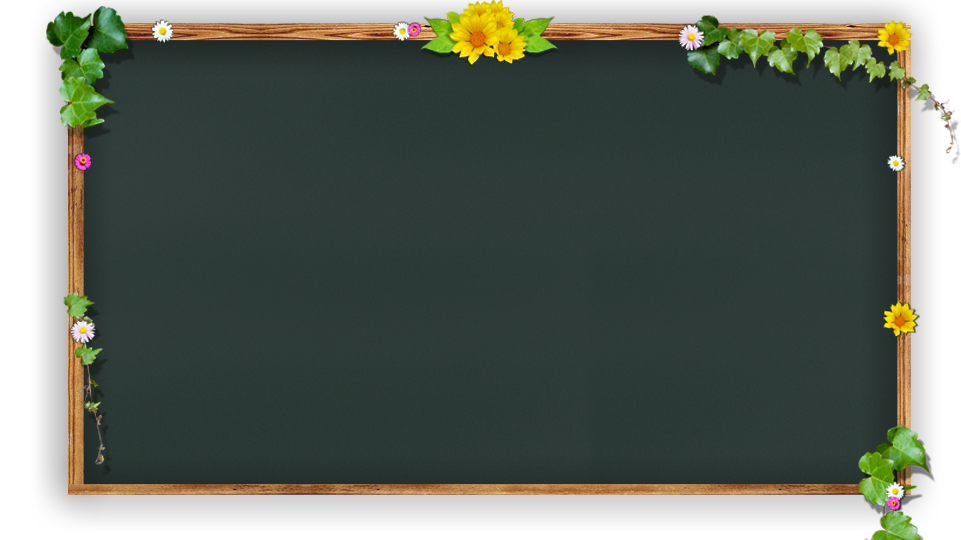 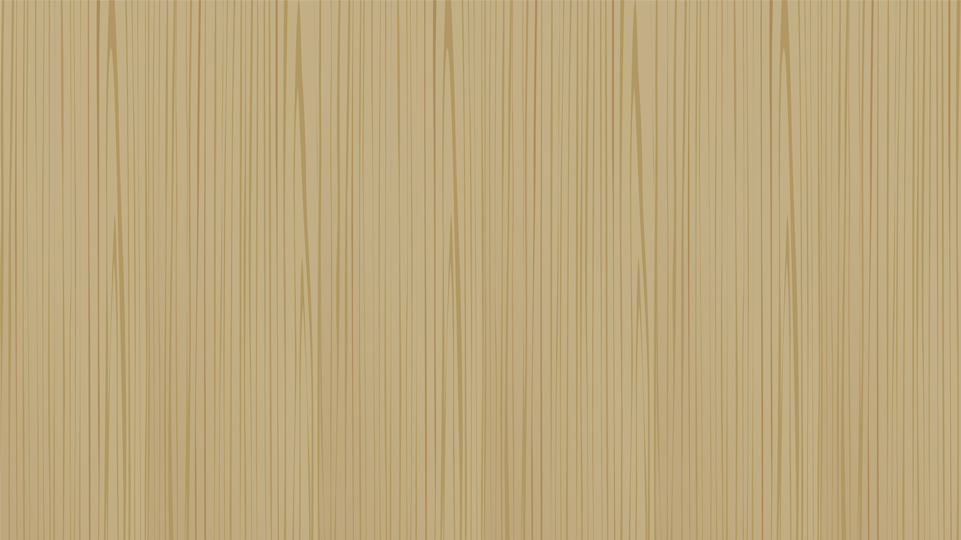 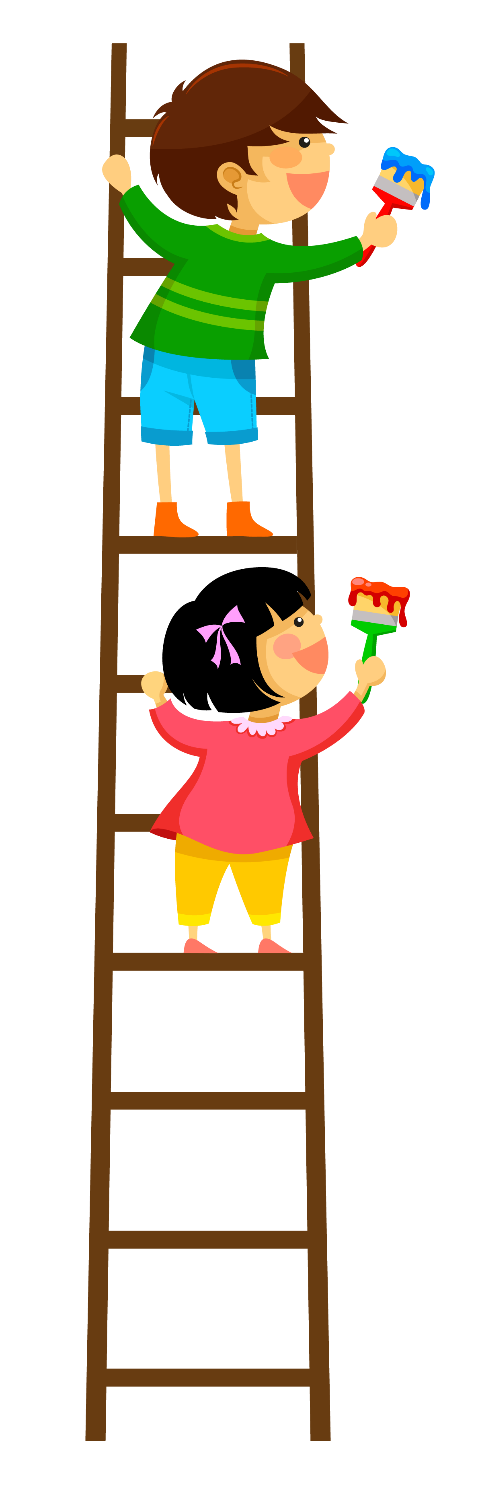 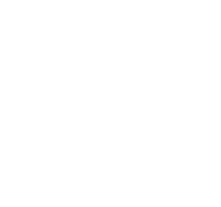 Tạm
Các
Con
Biệt
CHÚC CÁC CON 
CHĂM NGOAN HỌC GIỎI
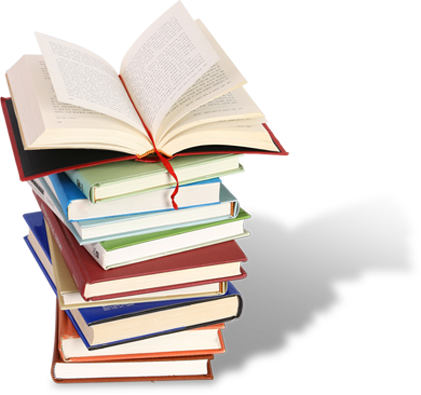 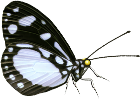 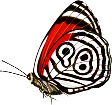